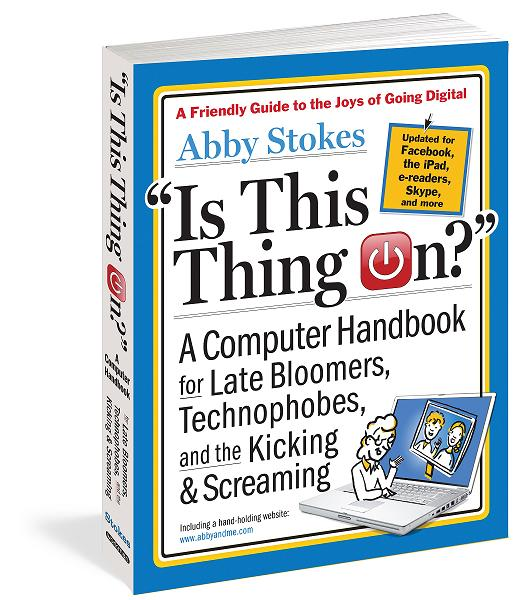 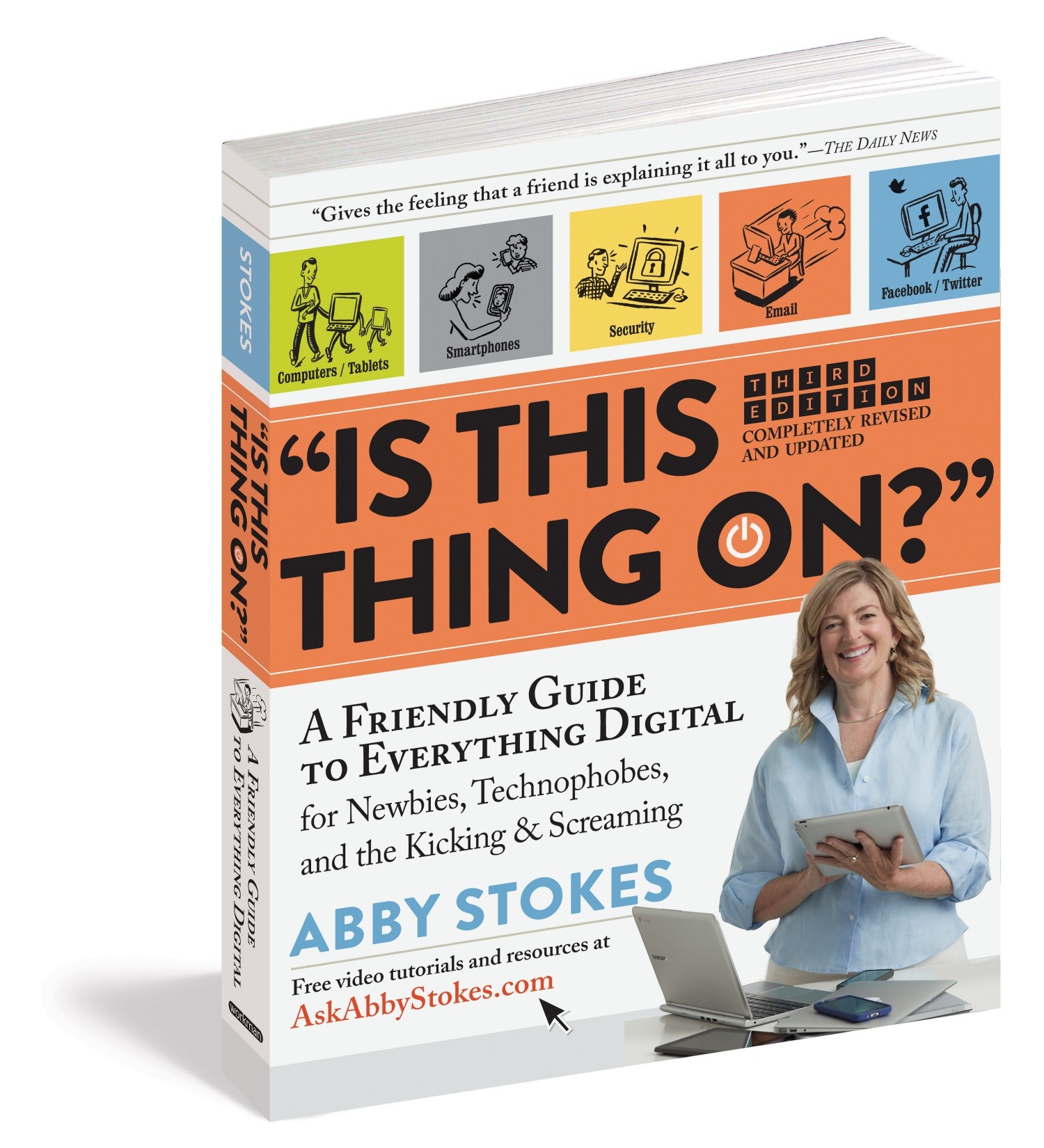 NAVIGATE 
OUR 
DIGITAL
WORLD
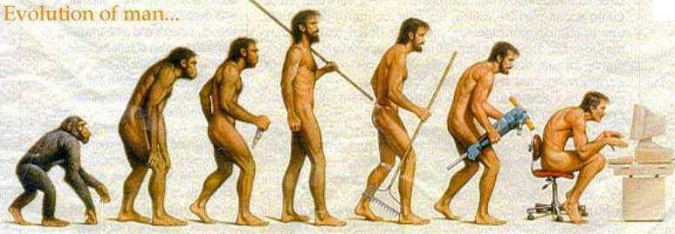 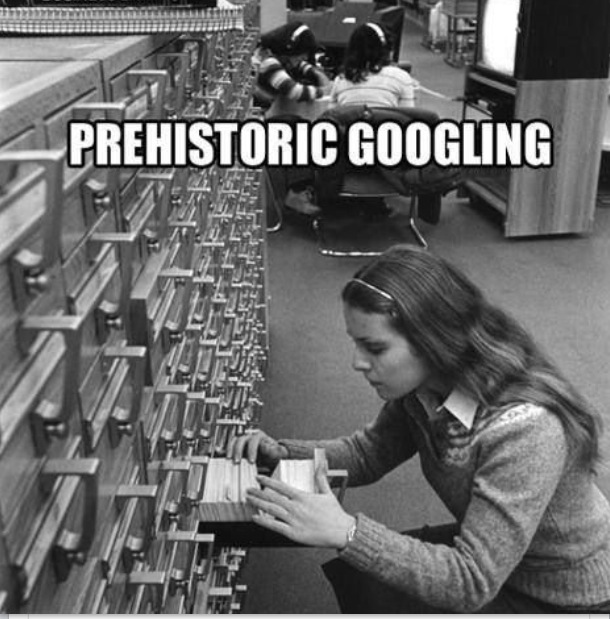 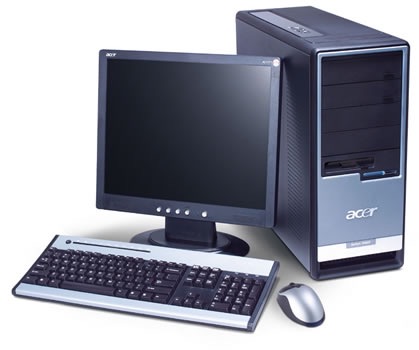 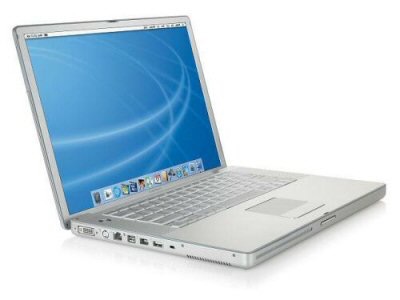 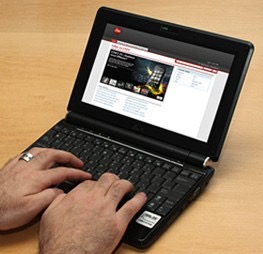 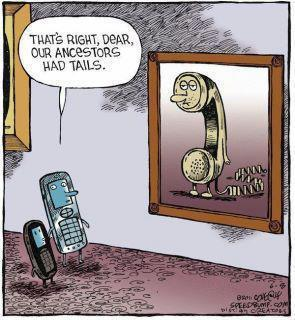 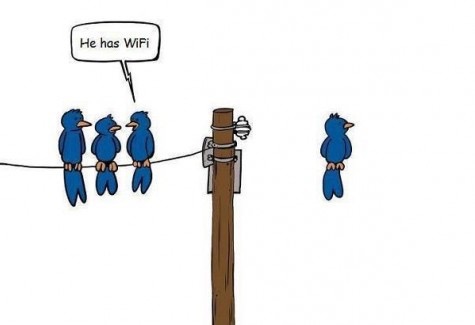 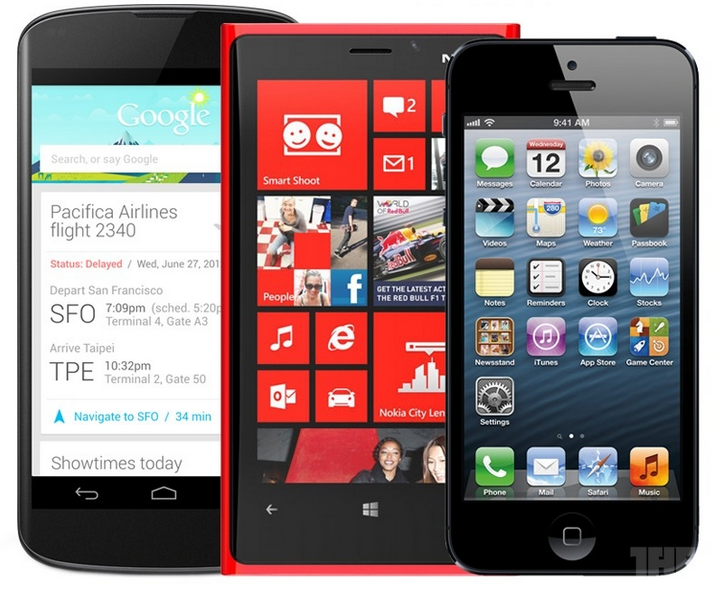 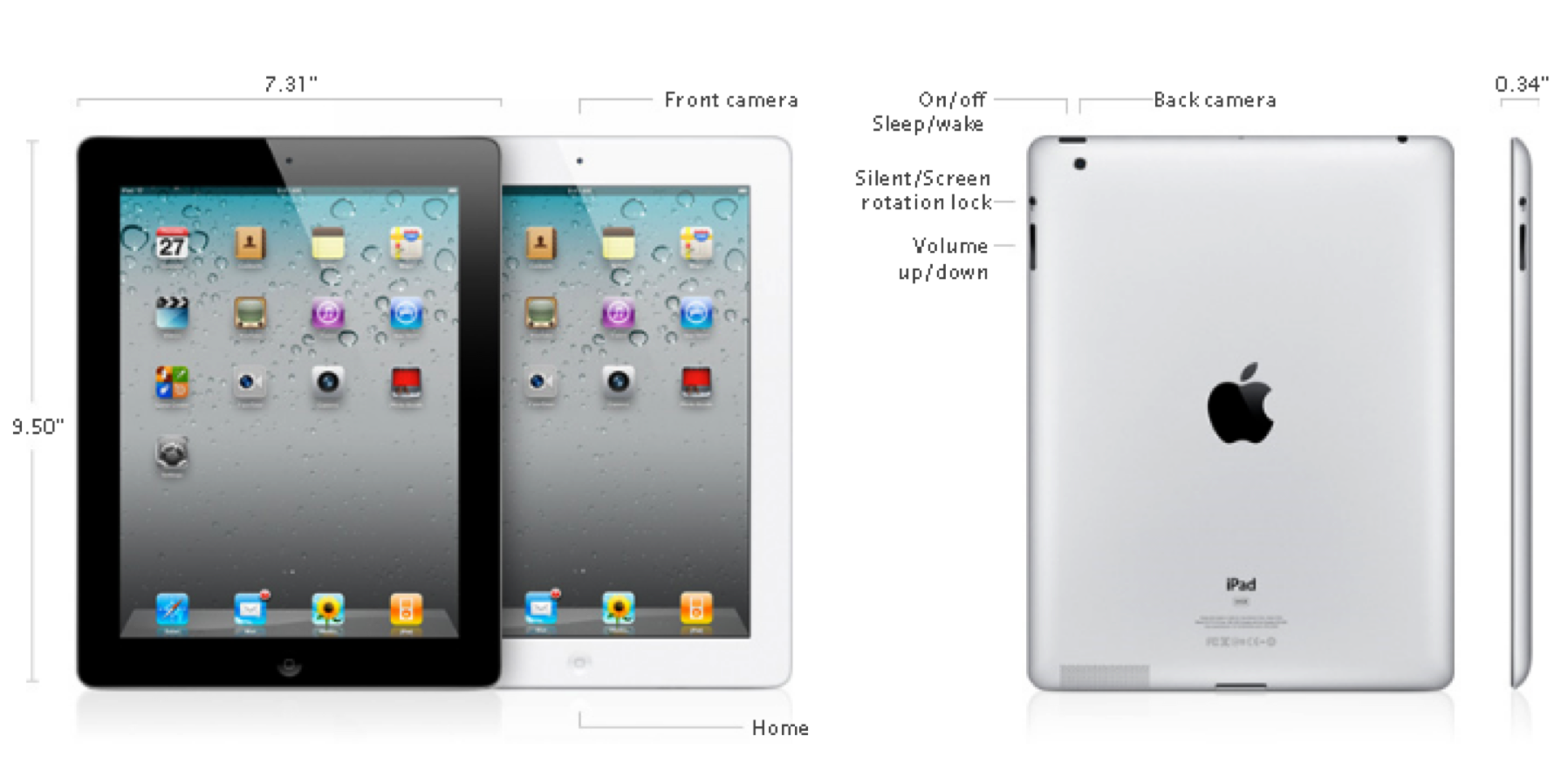 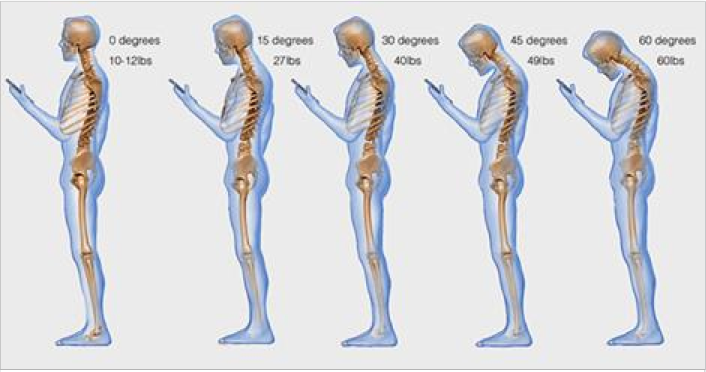 60 degrees = 60 lbs
10
WiFi vs 4G/5G/… 
(cellular data)
3 Things to Consider
	Cost
	Look
	Feel
What the F is Facebook?
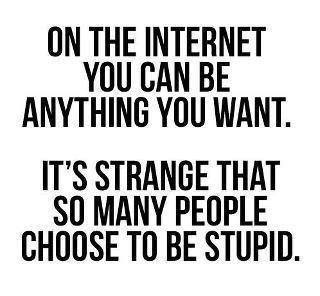 The “FRONT DOOR” Test
GO RETRO
16
AskAbbyStokes.com
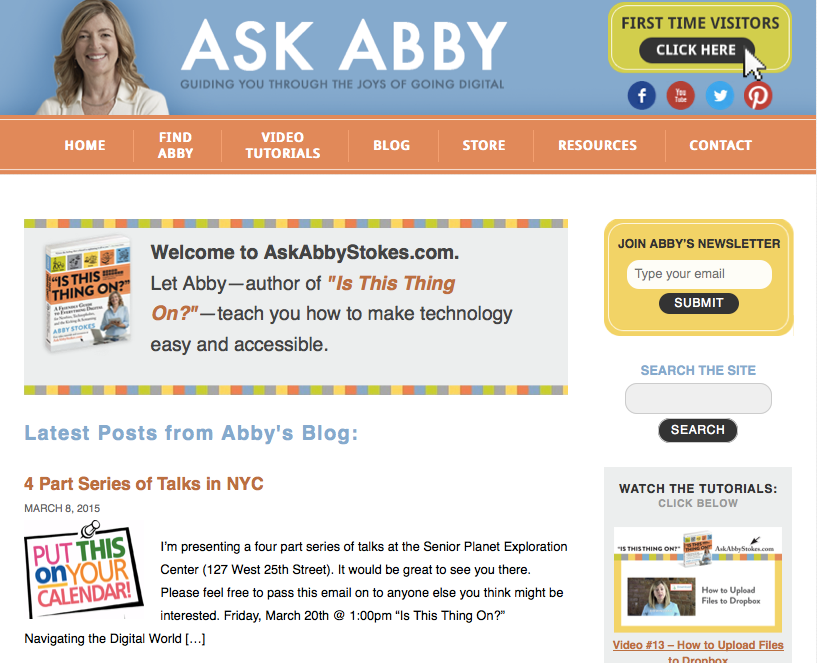 AskAbbyStokes.com
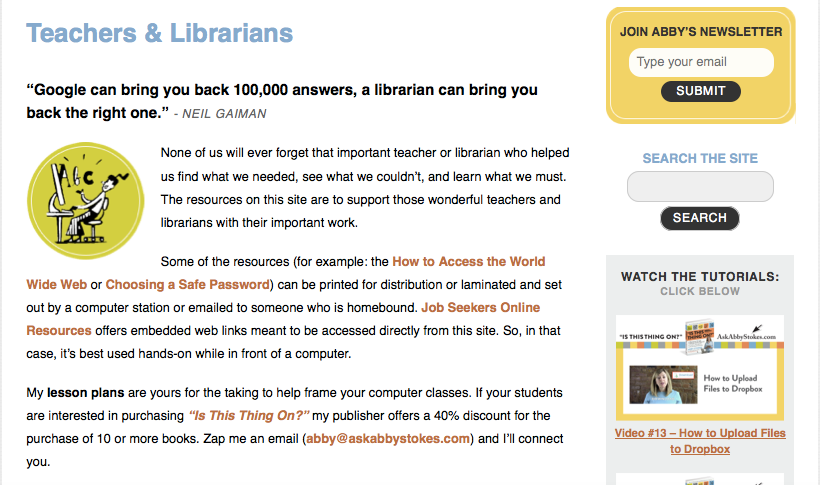 AskAbbyStokes.com
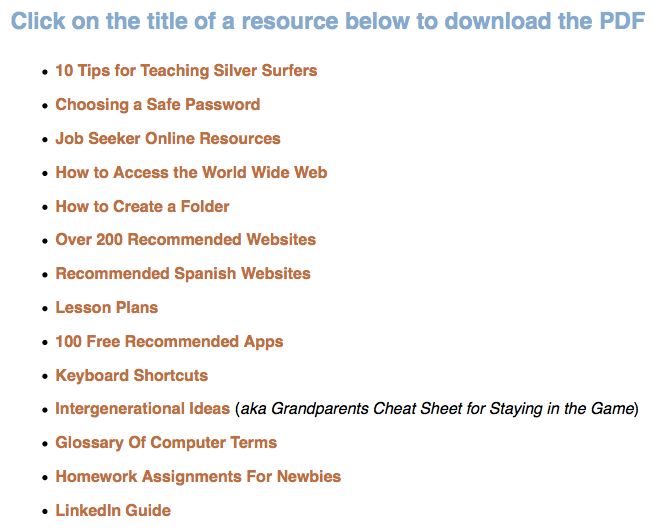 19
AskAbbyStokes.com
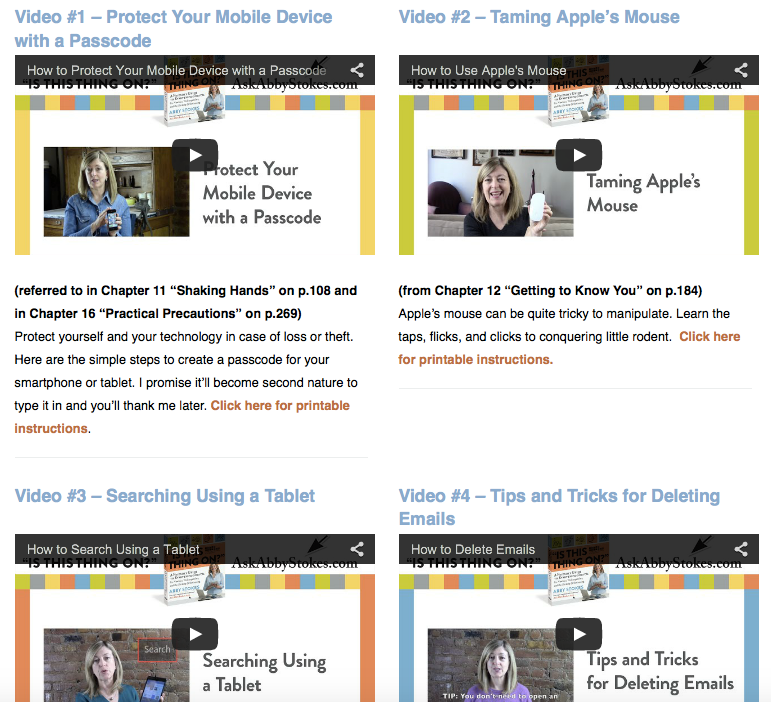 AskAbbyStokes.com
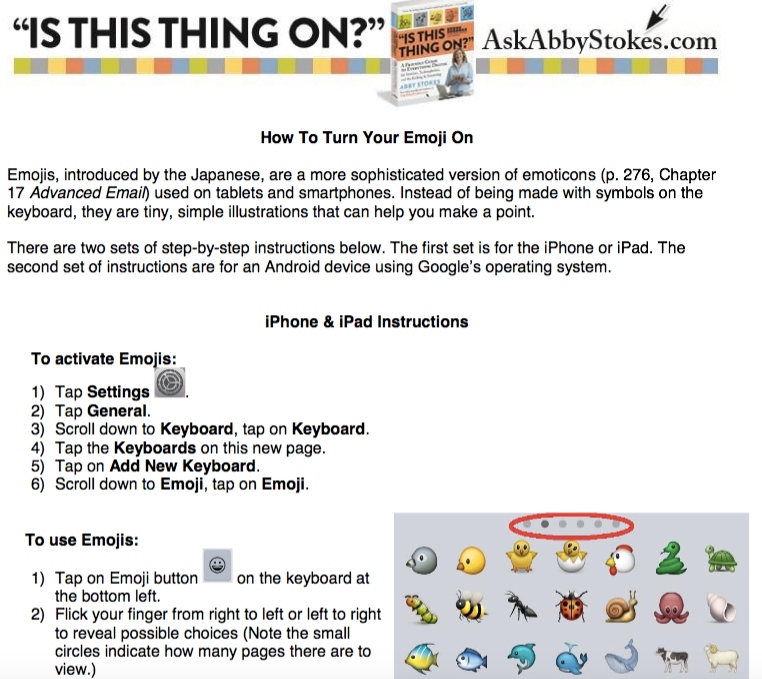 21
AskAbbyStokes.com
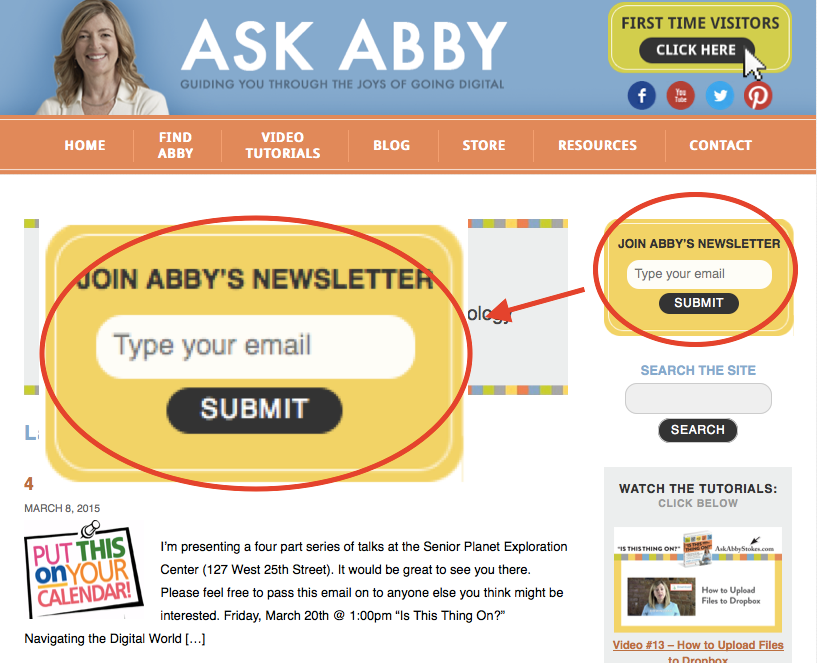 22
AskAbbyStokes.com
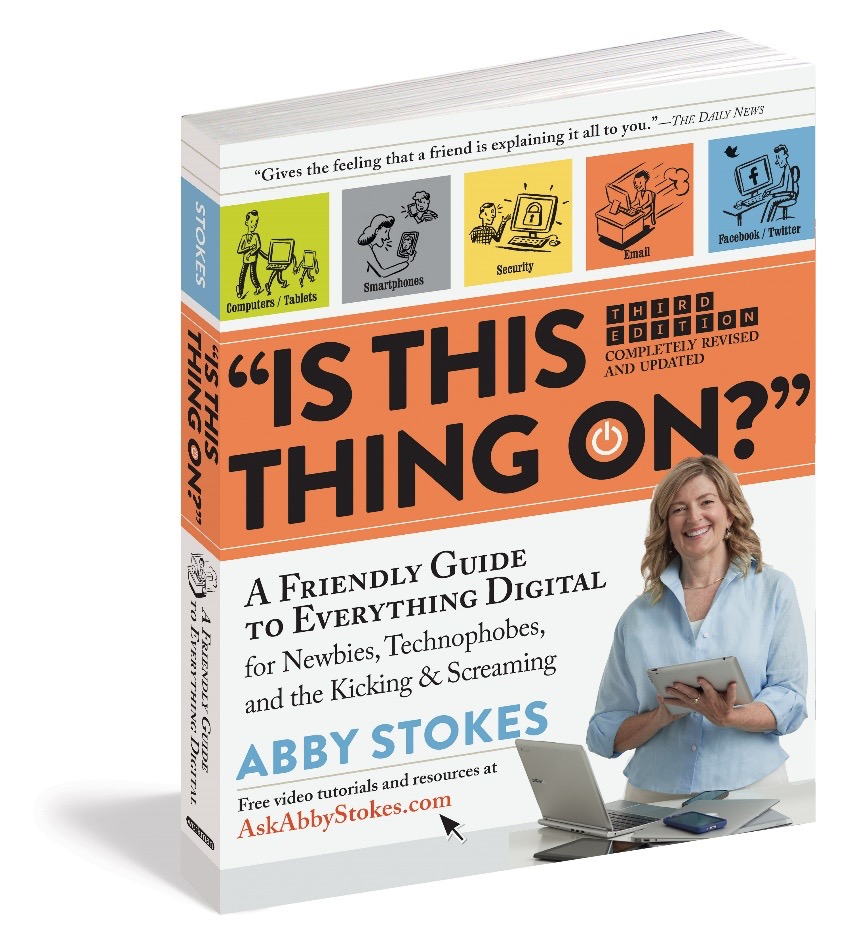 facebook.com/AskAbbyStokes
abby@AskAbbyStokes.com